令和７（2025）年度
中野区立学校での学校サポーター
登録募集のご案内
中野区立小・中学校では、学校または子どもたちをサポートしてくださる学校サポーターにご登録いただける方を募集しています。中野区の子どもたちの学校生活をより楽しく充実するために、ぜひご協力ください。
　　※学校状況により、登録されても必ず採用されるとは限りませんのでご了承ください。
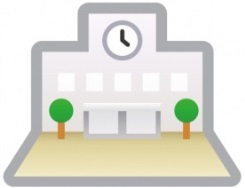 募集種別
１　スクール・サポート・スタッフ　　※会計年度任用職員
１　活動内容　　⑴学習プリント等の印刷及び配布準備　　　　　 ⑵授業準備の補助
　　　　　　　　　　 ⑶採点業務の補助　　　　　　 ⑷その他副校長が必要と認めること
２　募集要件　　⑴学校及び学校教育に係る機関等における事務経験のある方　　⑵教員経験のある方
　　　　　　　　　 　⑶中野区立学校の校長が推薦する方　　　　　　　　＊ ⑴～ ⑶ のいずれかを満たす方
３　募集人数　　若干名
４　活動場所　　中野区立小学校または中学校
５　活動条件　　⑴活動期間　　令和7年４月～令和8年３月の間（長期休業期間も含む）
　　　　　　　　　　 ⑵活動形態　  勤 務 日：月12日以内（月12日、月８日、月４日等）
　　　　　　　　　　　　　　　　　　　　勤務時間:午前８:15～午後４:45の間の
　　　　　　　　　　　　　　　　　　　　　　　　　　　７時間(休憩時間を除く)または3時間　　　　　　　　　　　　　　　　　　　　　　　　　　　　　　　　　　　　　　　　　　　　　　
　　　　　　　　　　 ⑶報　　　酬　　日額9,562円（7時間）または4,098円（3時間）※源泉徴収あり
　　　　　　　　　　 ⑷手 当  等　　通勤手当、期末・勤勉手当（条件あり）支給、社会保険適用なし
２　副校長業務補助員　　※会計年度任用職員
１　活動内容　　⑴調査及び報告等の事務　　　　⑵教職員の服務管理　　　⑶施設管理
　　　　　　　　　 　⑷その他副校長が必要と認めていること
２　募集要件　　⑴学校事務及び区市町村教育委員会等における行政事務経験者
　　　　　　　　　　 ⑵民間企業等における事務経験者　　　 ⑶校長が推薦する者
　　　　　　　　　　　　　　　　　　　　　　　　　　　　　　　　　　　　　　　　　 ＊ ⑴～ ⑶ のいずれかを満たす方
３　募集人数　　若干名
４　活動場所　　中野区立小学校または中学校
５　活動条件　　⑴活動期間　　令和7年4月～令和8年3月の間(長期休業期間も含む)
　　　　　　　　　　 ⑵活動形態　  勤務日：月１６日
　　　　　　　　　　　　　　　　　　　　勤務時間：１日あたり５時間
　　　　　　　　　　 ⑶報　　　酬　　月額　129,515円（所得税法に基づく源泉徴収あり）
　　　　　　　　　　 ⑷手 当  等　　通勤手当、期末・勤勉手当（条件あり）支給、社会保険適用なし
３　エデュケーション・アシスタント　　※会計年度任用職員
１　活動内容　　⑴学年・学級の経営上必要な業務全般の補助
　　　　　　　　　　 ⑵子どもからの相談対応や登下校時の見守り
　　　　　　　　　　 ⑶学習・生活指導の補助　　　　　
　　　　　　　　　　 ⑷その他校長及び実施主体が組織運営に際し必要と認める業務
２　募集要件	   ⑴学校及び学校教育に係る機関等における業務経験のある方　　
　　　　　　　　　　 ⑵教員を目指している方
	   ⑶中野区立学校の校長が推薦する方　　　　　　＊ ⑴～ ⑶ のいずれかを満たす方
３　募集人数　　若干名
４　活動場所　　中野区立小学校
５　活動条件　　⑴活動期間　　令和7年4月～令和8年3月の間（長期休業期間も含む）
　　　　　　　　　　 ⑵活動形態　  勤 務 日：月16日以内（月16日、月12日、月8日、月4日等）
　　　　　　　　　　　　　　　　　　　　勤務時間：1日あたり７時間45分(休憩時間を除く)　　　　　　　　　　　　　　　　　　　　　　　　　　　　　　　　　　　　　　　　　　　　　
　　　　　　　　　　 ⑶報　　　酬　　日額　12,318円　※源泉徴収あり
　　　　　　　　　　 ⑷手 当  等　　通勤手当、期末・勤勉手当（条件あり）支給、
　　　　　　　　　　　　　　　　　　　　社会保険（条件あり）適用
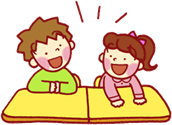 ４　部活動指導員　　※会計年度任用職員
１　活動内容　　⑴技術指導
　　　　　　　　　　 ⑵安全管理
　　　　　　　　　　 ⑶大会等への引率　　　　　
　　　　　　　　　　 ⑷その他校長が必要と認めること
２　募集要件	   ⑴学校及び学校教育に係る指導等の経験者　
　　　　　　　　　　 ⑵競技指導の経験者
	   ⑶校長が推薦する者　　　　　　　　　　　　　　　　　＊ ⑴～ ⑶ のいずれかを満たす方
３　募集人数　　若干名
４　活動場所　　中野区立中学校
５　活動条件　　⑴活動期間　　令和7年4月～令和8年3月の間（長期休業期間も含む）
　　　　　　　　　　 ⑵活動形態　  勤 務 日：月16日以内（月16日、月12日、月8日、月4日等）
　　　　　　　　　　　　　　　　　　　　勤務時間：1日あたり３時間(休憩時間を除く)　　　　　　　　　　　　　　　　　　　　　　　　　　　　　　　　　　　　　　　　　　　　　
　　　　　　　　　　 ⑶報　　　酬　　日額　6,036円　※源泉徴収あり
　　　　　　　　　　 ⑷手 当  等　　通勤手当、期末・勤勉手当（条件あり）支給、　社会保険なし
５　校内別室指導支援員　　※会計年度任用職員
１　活動内容　　⑴不登校及び不登校傾向の児童生徒に対する学習指導等に関すること
　　　　　　　　　　 ⑵不登校及び不登校傾向の児童生徒に対する登校支援に関すること
　　　　　　　　　　 ⑶その他校長が必要と認めること
２　募集要件	   ⑴学校等において児童生徒に対し学習指導の経験のある者
　　　　　　　　　　 ⑵教員免許状を保有する者
	   ⑶校長が推薦する者　　　　　　　　　　　　　　　　　＊ ⑴～ ⑶ のいずれかを満たす方
３　募集人数　　若干名
４　活動場所　　中野区立中学校
５　活動条件　　⑴活動期間　　令和7年4月～令和8年3月の間（長期休業期間も含む）
　　　　　　　　　　 ⑵活動形態　  勤 務 日：月16日
　　　　　　　　　　　　　　　　　　　　勤務時間：1日あたり6時間(休憩時間を除く)　　　　　　　　　　　　　　　　　　　　　　　　　　　　　　　　　　　　　　　　　　　　　
　　　　　　　　　　 ⑶報　　　酬　　月額　153,838円　※源泉徴収あり
　　　　　　　　　　 ⑷手 当  等　　通勤手当、期末・勤勉手当（条件あり）支給、　社会保険あり
６　心の教室相談員
１　活動内容　  ⑴子どもたちの悩み相談・話し相手　　　　   ⑵地域と学校の連携支援
　　　　　　　　　 　⑶その他学校の教育活動の支援（教育指導、部活動の指導は除く）
２　募集要件　　教育相談や心理学、社会福祉等に関し学識経験を有する方（大学生も可能）
３　募集人数　　若干名
４　活動場所　　中野区立小・中学校
５　活動条件　　⑴活動期間　　       令和7年4月～令和8年3月（長期休業期間は除く）
　　　　　　　　　　 ⑵活動形態(予定)  １日４時間、週２日（年間300時間）
　　　　　　　　　　 ⑶報 償 費 (予定)  １時間1,180円（所得税法に基づく源泉徴収あり）
　　　　　　　　　　 ⑷交 通 費　　        あり
６　そ  の  他　  ⑴教育委員会との雇用契約はありません。講師としての立場で対応します。
　　　　　　　　　　 ⑵活動開始日・期間・日数・時間数などは学校によって異なります。
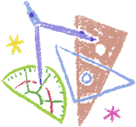 登　録　方　法
所定の「令和７年度 履歴書兼登録申請書」（表・裏）に必要事項を記入し、下記担当係までメール、郵送または持参にてご提出ください。様式は中野区のホームページからもご確認いただけます。
　https://www.city.tokyo-nakano.lg.jp/から入り、「職員募集」→「アルバイト募集」→「令和７（2025）年度 中野区立学校での学校サポーター 登録募集のご案内」のページにアクセスしてください。
登録受付期間
履歴書兼登録申請書は、年間を通じて随時受け付けていますが、名簿登載期間は令和6年12月1日から令和８年3月31日までです。
今 後 の 流 れ
⑴ご提出いただいた「履歴書兼登録申請書」の情報を、教育委員会が名簿に登載します。
⑵各学校からの希望に基づき、名簿に登載された方の中で条件の合う方を学校に紹介します。
⑶各学校は、紹介された名簿登載者に直接電話連絡をします。
⑷連絡がない場合もありますので、ご了承願います。
⑸各学校において面接を行い、希望や活動時間等を確認します。面接後、条件が合った方には、学校から改めて連絡し、活動を始めていただきます。
そ　の　他
※必ずご確認ください。
⑴本活動中に知り得た個人情報を利用したり、他に漏らしたりする行為は法律で禁じられています。
⑵ ご提出いただいた「履歴書兼登録申請書」はお返しいたしませんので、ご了承願います。
⑶ ご提供いただいた個人情報は、学校サポーターの登録に関し必要な事務（名簿登載・小中学校への情報提供等）以外の目的で使用することはありません。
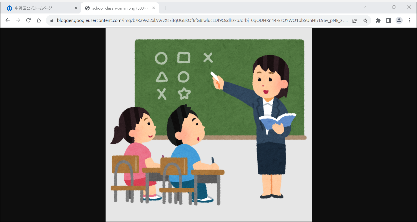 この他にも時間講師及び産休育休代替教員も募集しています。
詳しくは以下のＨＰアドレスへ！
時間講師   https://www.city.tokyo-nakano.lg.jp/dept/654600/d026241.html
産育休代替教員   https://www.city.tokyo-nakano.lg.jp/dept/654600/d026240.html
【問合せ・書類提出先】
　〒164－8501　中野区中野4－11－19　中野区教育委員会事務局指導室事務係　
　　　　　　　　　　　　電話番号: 03－3228－5545　　ファクシミリ：03－3228－5679
　                      E –mail: sidousitu@city.tokyo-nakano.lg.jp